WELCOME
OREGON DEPARTMENT OF EDUCATION
Private School Office Hours
February 9, 2022
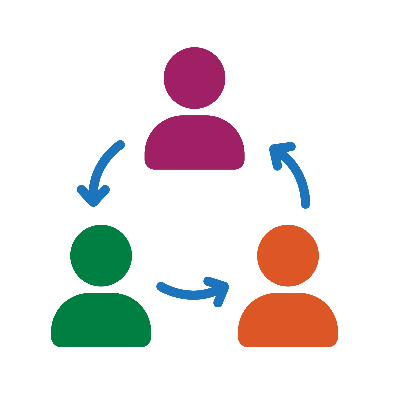 Oregon Department of Education
1
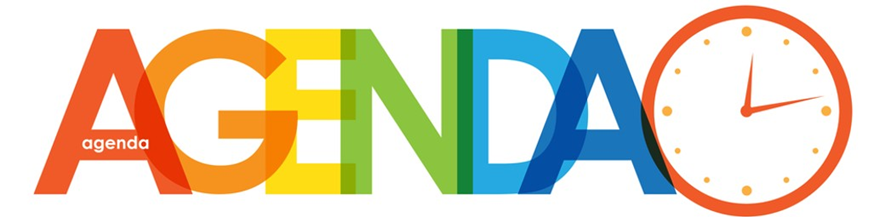 Agenda
ODE COVID Team Updates
Private School Appreciation Day
IPM Program - Tim Stock presenting on March 9
EANS - Krista Whitney presenting in March or April
Title Consultation Overview
Next Private School Office Hours:  March 9, 2002 @ 9:00 AM
Oregon Department of Education
2
OHA Announcement
3
[Speaker Notes: https://content.govdelivery.com/accounts/ORED/bulletins/304f8f7]
Changes to Statewide Mask Rules
Monday, the Oregon Health Authority (OHA) announced future changes to state-wide indoor face covering rules (OAR 333-019-1025: Masking Requirements for Indoor Spaces and OAR 333-019-1015: Masking Requirements in Schools). 
By the end of March, hospitalizations are projected to fall below pre-Omicron levels (fewer than 400 COVID-19 hospitalizations). 
No later than March 31st, OHA lift the general statewide indoor mask requirement under OAR 333-019-1025
If hospitalizations fall to safer levels more quickly, before March 31st, state health officials will consider lifting the statewide mask rule sooner.
4
[Speaker Notes: health experts strongly recommend that the following high-risk groups of people should continue to wear masks in indoor public settings after mask rules are lifted, including people who are:
·       Unvaccinated.
·       Immunocompromised.
·       High risk of COVID-19 hospitalizations, including people with underlying health conditions and people who are 65 and older.
·       Living with people at high-risk.]
Changes to Statewide School Mask Rules
OHA will remove the mask requirements for schools under OAR 333-019-1015 on March 31st,  after spring break for most schools. 
This means that the decision to require universal masking will rest with the local school district, private and charter schools, and local public health authorities. 
For schools this change will occur on March 31st and no sooner, which gives schools time to prepare for the transition from an operational standpoint, and gives families time to get their kids vaccinated.
5
Considerations for the Change in School Mask Rules
Schools may continue to require students, staff, volunteers, and/or visitors to wear face coverings during indoor activities, similar to other COVID-19 mitigation protocols such as physical distancing, and airflow/ventilation. 
Similarly, schools may be required by local public health authorities to continue requiring staff and students to wear face coverings. 
The Center for Disease Control and Prevention (CDC), OHA and ODE continue to strongly advise the use of face coverings in schools in order to reduce the spread of COVID-19 and minimize the impact of quarantine through the school year.
6
Considerations for the Change in School Mask Rules
Eligible students ages 5 and up should get vaccinated and boosted now if they’re not.  
Vaccination remains the best protection against serious illness from COVID-19 and reduces spread of the disease.  
Vaccination prevents quarantine and ensures access to in-person learning.
COVID-19 mitigation protocols change when schools decide not to implement universal masking indoors. For example, the Test to Stay Protocol is only available in settings where universal masking is in place. 
A move to local decision making requires collaboration between school and district leaders, local school boards, employee groups, students, families, and community. ODE has provided tools and resources for local decision making that supports continuity of services.
7
[Speaker Notes: These include: 
Data-Based Decision Guide; 
Equity Decision Tool; 
Local Data Dashboard; 
Care and Connection Mental Health and Wellbeing Resources for students and staff; and 
Much more.]
Considerations for Planning and Local Decision-Making
8
[Speaker Notes: https://content.govdelivery.com/accounts/ORED/bulletins/2f08da1]
Mask Rule Changes Provide Relief from State Requirements and Introduce Local Challenges…
Moving away from universal masking will likely result in more days out of school for unvaccinated students and staff, and more classroom and school closures due to staffing constraints. As we have seen throughout the pandemic, this will impact district’s medically complex and historically underserved students, staff, and communities the hardest.  
In the absence of universal masking, schools will not be able to use the Test to Stay Protocol to allow unvaccinated students and staff to attend school during a quarantine period. 
Diagnostic testing will remain accessible to all schools regardless of mask use.  
In the absence of universal masking to prevent the spread of COVID-19, schools should anticipate significant increases in workload from contact tracing and notification.
9
A Key Data Point to Track: Vaccination Status
For Local County Data Go To: https://public.tableau.com/app/profile/oregon.health.authority.covid.19/viz/OregonCOVID-19VaccineEffortMetrics/RaceandEthnicityData
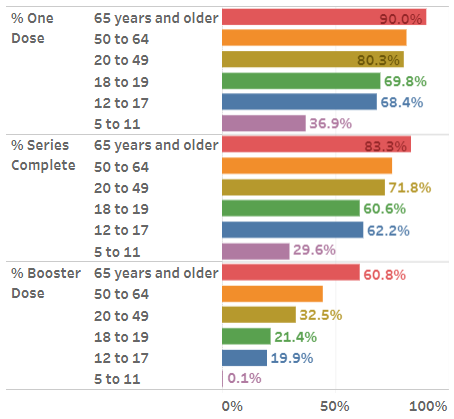 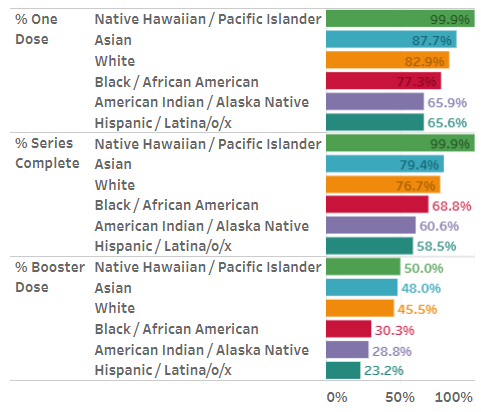 Vaccination Needed for Students Under 18 to Avoid Quarantine
Vaccination Needed for Students Under 18 to Avoid Quarantine
Vaccination Needed for People 18 and up  to Avoid Quarantine
Vaccination Needed for People 18 and up  to Avoid Quarantine
10
HB 4404 Limited Liability Related to COVID-19
This information does not constitute legal guidance. Please consult with your legal counsel.
HB 4404 applies when the school is operating in compliance with “COVID-19 emergency rules”.
In HB 4404 “COVID-19 emergency rules” means: an executive order, order of the Superintendent of Public Instruction, declaration, directive or other state or federal authorization, policy, statement, guidance, rule or regulation that creates a standard or waives, suspends or modifies otherwise applicable state or federal law, regulations or standards regarding the rendering of education services.
The CDC, OHA and ODE will continue to strongly advise the use of face coverings in schools in order to reduce the spread of COVID-19 and minimize the impact of quarantine through the school year.
11
[Speaker Notes: Also consider those with medical or religious exceptions to accommodations that include specific masks (KN95). Those will still be in place there is no change to the school employee vaccination rule.]
Questions? Concerns? 
Ideas to share?
ODECOVID19@ODE.OREGON.GOV
12
RSSL Office Hours
Mon, Feb 14th 3:30pm – 4:30pm

Zoom Link: https://www.zoomgov.com/j/1611427617?pwd=ejAzOG4vN1NRaTFMTVI4MW9SVFdYUT09 
Bulletin Announcement: https://content.govdelivery.com/accounts/ORED/bulletins/309c502
Private School Appreciation Day
Thurs, February 3, 2022

https://padlet.com/janettenewton/aro8foanelzv6orq
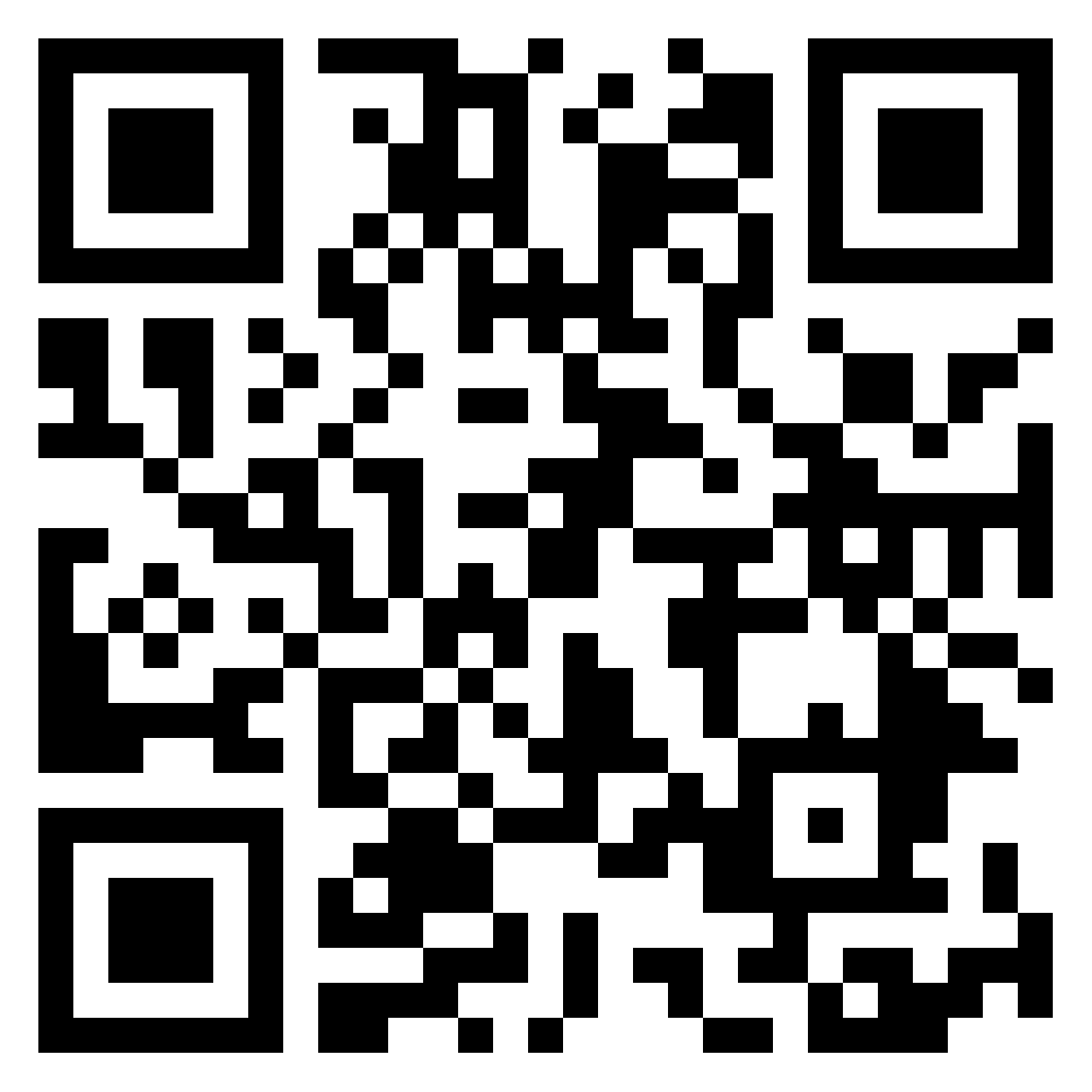 [Speaker Notes: https://padlet.com/janettenewton/aro8foanelzv6orq]
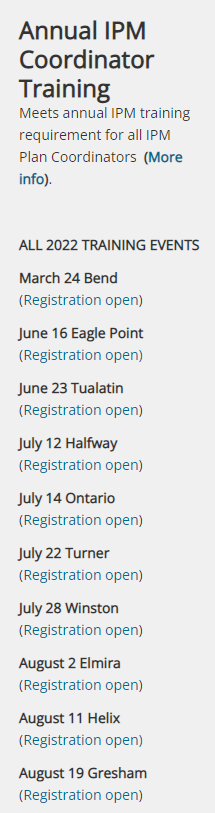 IPM Program Info
Integrated Pest Management Program

Special Presentation on March 9
Tim Stock
OSU School IPM Program Director
541-737-6279
Tim.Stock@OregonState.edu
Homework:
✋I do not have an IPM program at my school
Read the law (ORS 634.700 - 634.750)
Review the OSU School IPM Program website
Bring questions to the March Office Hours
✋I do have an IPM Program at my school
Review/Update your Program
Make sure your Program Coordinator is signed up for their annual training
[Speaker Notes: OSU IPM Website: https://blogs.oregonstate.edu/schoolipm/?utm_medium=email&utm_source=govdelivery

School IPM Law: https://oregon.public.law/statutes/ors_634.700?utm_medium=email&utm_source=govdelivery]
Emergency Assistance to Non-public Schools (EANS)
Special Presentation in March or April Office Hours
Krista Whitney (Krista.Whitney@ODE.Oregon.gov)
Krista will attend Office Hours to offer updates on EANS.
[Speaker Notes: EANS ODE Contact: Krista.Whitney@ODE.Oregon.gov]
2022-2023 Consultations
Districts are required to consult with private schools as to whether the private school will accept or decline Equitable Services for Title Funding
Consultation happens in the spring/summer before the school year for which funding will be spent
Consultation must happen EVERY YEAR, even if a private school has always declined funding
Private schools should receive a “Intent to Participate” letter/email to set up the Consultation meeting
Some funds are based on student residency and some funds are based on geographic location
The District/School must be eligible for Title funding for a Private School to be eligible
Title Funds Available
Title IA: Improving Basic Education
Low achieving students who would attend a public school that is high poverty
Title III: English Language Learners
Education for English Learners
Professional Development for Teachers and Administrators
Title IC: Migratory Children
Education programs for migratory children
Professional Development for Teachers and Administrators
Title IVA: Student Support & Academic Enrichment
Well-Rounded Education (April Office Hours)
Safe and Healthy Students
Effective Use of Technology
Title IVB: 21st Century Community Learning Centers
Design and development of 21st CCLC programs
Students are eligible for equitable services
Title IIA: Supporting Effective Instruction
Teacher and School Leaders’ Professional Development
What is the role of Private Schools?
Districts are required to make first contact and explain the services, but private schools can help!
If you receive an “Intent to Participate” communication, please respond
If a private school doesn’t respond by a deadline and have been given sufficient notice, it will be assumed that you are declining services
If you wish to receive an equitable service and have not heard from a District, contact them
I have access to ListServ and can help you find the correct email address
Title IA funds are based on the public school’s attendance area
You may have students from several districts
Title IC, III, IV are based on the school district’s geographic boundaries